Чорнобильська катастрофа.
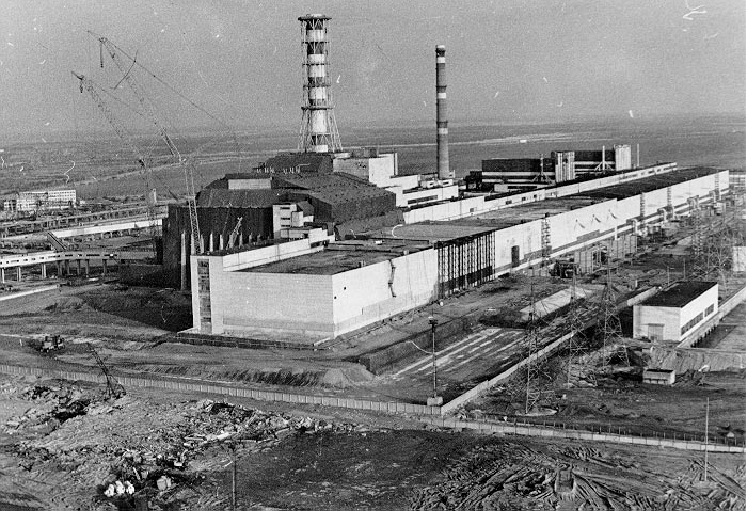 Підготував
учень 11-го класу 
Гуцуляк Олександр
ЧАЕС: Пошук причин аварії
Визначення причин аварії на четвертому блоці ЧАЕС
є одним з найбільш дискусійних питань і на
сьогодні. За більш ніж двадцятилітній період, який
пройшов з моменту аварії, 
дискусії про
першопричини аварії 
не вмовкають.
З кожним роком, 
який відокремлює нас 
від подій 
квітня 1986 року, 
з'являються всі нові 
й нові версії й гіпотези.
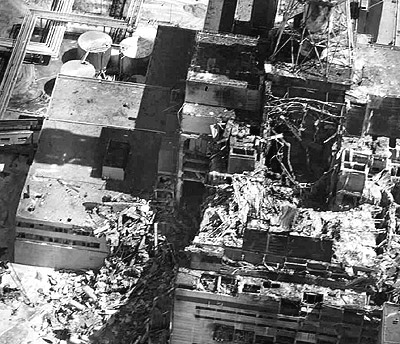 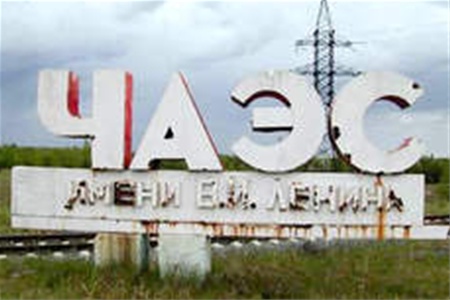 Не зважаючи на дискусії, існує
дві версії  причини аварії: 
Помилки проектантів 
Помилки персоналу
Можна зробити підсумок, що пошук вичерпних
відповідей про першопричини аварії на
Чорнобильській АЕС триває. Триває й дискусія
експертів на сторінках засобів масової інформації.
Аварія 1986
Аварія відбулася перед зупинкою блоку на
плановий ремонт при проведенні випробувань
режимів роботи одного з турбогенераторів.
Руйнування реакторної установки було викликано
різким ростом потужності, що привело до викиду
частини радіоактивних речовин з активної зони
реактора в атмосферу.
Уночі, в 1 год 23 хв 
26 квітня 1986 р. 
відбулася аварія
на четвертому блоці 
Чорнобильської АЕС. 
Аварія
супроводжувалася руйнуванням активної зони
реакторної установки й частини будинку.
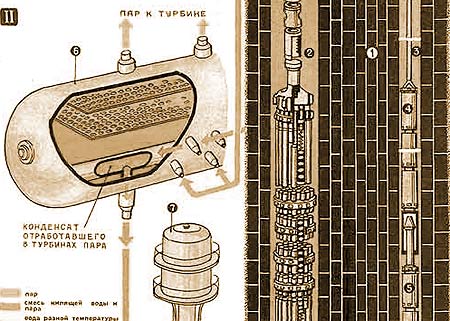 Розрізняють 4 основні стадії розвитку аварії:
26 квітня - було викинуто
диспергіроване паливо, у якім склад радіонуклідів
відповідав такому в опроміненім паливі, але був
збагачений летучими ізотопами йоду, телуру, цезію
й інертних газів. Вони виділялися з перегрітого до
1600 - 1800°ДО (1327 -1527°С) палива, що
залишився в зоні реактора.
Стадія 2
26 квітня - 2 травня - завдяки заходам, що 
вживають, по припиненню горіння графіту й
фільтрації викиду, потужність викиду значно 
поменшала. Потоками гарячого повітря з
Реактора виносилося радіоактивне 
Мілкодисперговане паливо й продукти горіння 
графіту. Температура палива в цей час менше 
1600°ДО (1327°С) і склад 
викиду близький до викиду на першій стадії
При відноснім зменшенні  кількості летучих 
складових.
Стадія 3
5 травня - характерним було швидке наростання потужності виходу продуктів розподілу за межі реакторного блоку. За рахунок залишкового тепловиділення й розігріву палива температура палива в активній зоні досягала (2500 - 2800 ок (2227 - 2527 °С), що у свою чергу обумовлювало температурно-залежну міграцію продуктів розподілу й хімічний перетворення оксиду урану, які з паливної матриці виносилися в аерозольній формі на продуктах згоряння графіту.
Остання стадія 4
Після 5 травня витік 
продуктів розподілу 
швидко 
почав зменшуватися, 
що можливо являлося
наслідком спеціальних
заходів, хоча до кінця 
причина різкого спаду 
і дотепер не ясна.
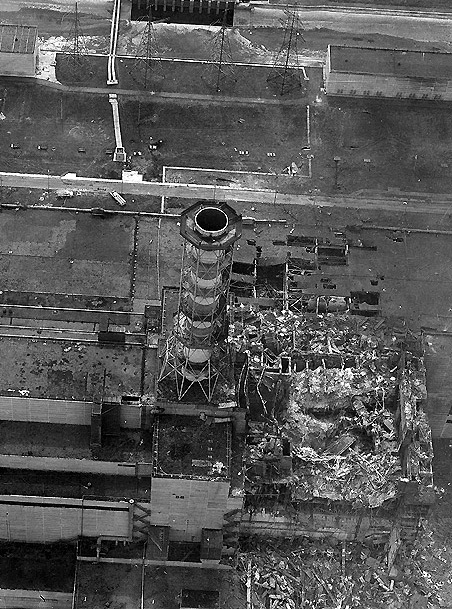 Аварія 1982 року
9 вересня 1982 року на ЧАЕС
відбувся інцидент, що
супроводжувався викидом 
радіоактивних речовин у 
навколишнє середовище.
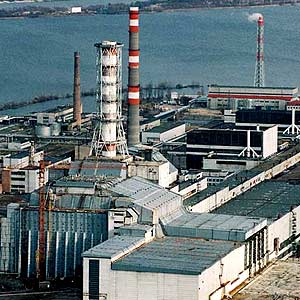 Причини і наслідки аварії
Аварія була викликана розривом паливного каналу реактора, що привело до разового викиду радіоактивності. У приземнім слові атмосфери санітарно-захисної зони ЧАЕС відзначався підвищений вміст 137Cs і 131I. 
За офіційним даними, аварія на ЧАЕС 1982 року не виявила впливу на навколишнє середовище. Підвищені рівні радіоактивного забруднення навколишнього середовища були короткочасними.
Пожежа на ЧАЕС у 1991
Катастрофа в 1986 році була не  останньою аварійною
подією на Чорнобильській АЕС. Через чотири роки після 
вибуху четвертого реактора,
 на ЧАЕС відбулася сильна 
пожежа в машинному залі. 
У результаті надзвичайної
ситуації був виведений з 
ладу збудник генератора й 
турбогенератор №4, згоріло 
180 тон турбінного масла, 
а також була сильно ушкоджена покрівля машзала – 
близько 2,5 тисяч квадратних метрів покрівлі 
обрушилося. Пожежа супроводжувалася викидом
радіоактивних речовин у навколишнє середовище.
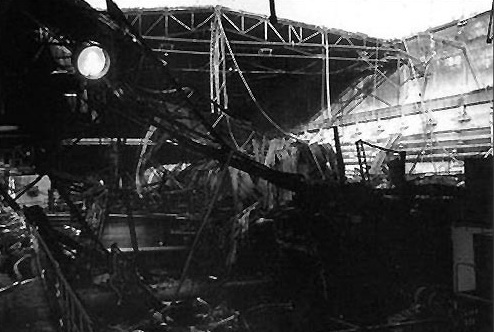 Вплив аварії на навколишнє середовище
Основними наслідками аварії другого блоку ЧАЕС 1991 року
було: ушкодження  турбогенератора №4 і збудника 
генератора, вигоріло 180 тонн турбінного масла й згоріло 500 
куб. метрів водню, обрушилося 2448 кв. метра покрівлі
машзала (з 20500 кв.метра) - вага завалених конструкцій 
становлячи 119тон.Пожежа на енергоблоці №2 з'явився 
каталізатором розв'язку Верховної Ради України про останове 
й негайному висновку з експлуатації другого енергоблоку 
Чорнобильської АЕС, а також про останове першого й 
третього енергоблоків не пізніше 1993 р. Однак уже в 1993 р. 
мораторій на будівництво нових атомних електростанцій був 
відмінний і за пропозицією Кабінету Міністрів України 
ухвалене рішення про продовження експлуатації 
Чорнобильської АЕС протягом строку, обумовленого її 
технічним станом. Для цього Чорнобильська АЕС спланувала 
захід щодо виконання ремонтно-відбудовчих робіт енергоблоку
Забруднення амерцієм
Забруднення цезієм
доза випромінювання щитовидна залоза
Сучасний стан ЧАЕС
Загальна кількість персоналу ГСП ЧАЕС на сьогодні становить порядку 3,5 тис. чоловік. У роботах на ЧАЕС також задіяна значна кількість персоналу підрядників (близько 2 тис. чоловік).

У рамках підготовки до зняття з експлуатації Чорнобильської АЕС на промплощадці споруджуються нові об'єкти. Так в 2001 році на промлощадці ЧАЕС була побудована промислово-опалювальна котельня.
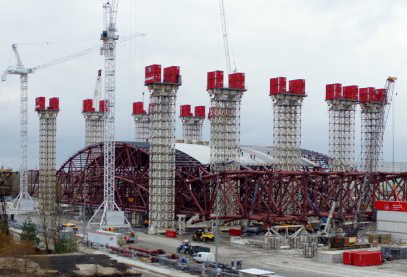 Будьте обережними!
Дякую за увагу!